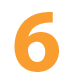 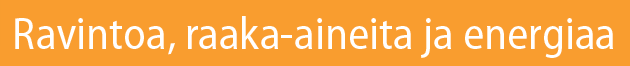 Maatalous= maanviljely ja karjanhoito
Intensiivisessä maataloudessa on suuri tuotto
Ekstensiivisessä pieni tuotto pinta-alaa kohden.
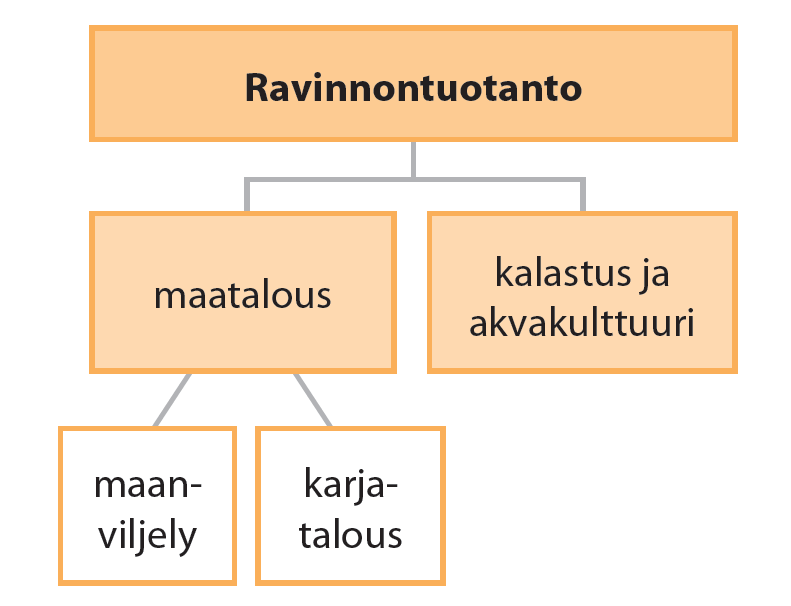 Maapallon maankäyttö
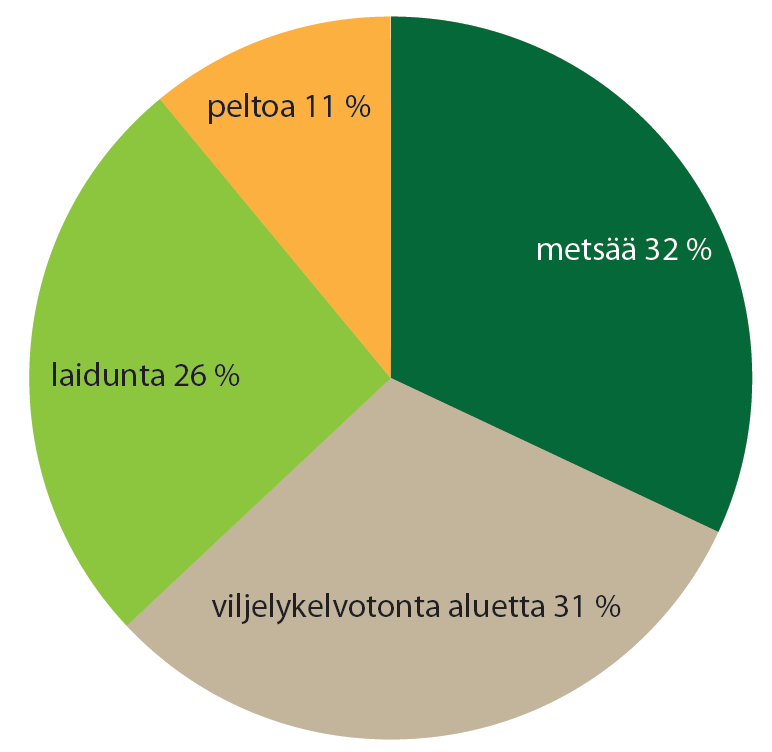 Maataloustyypit
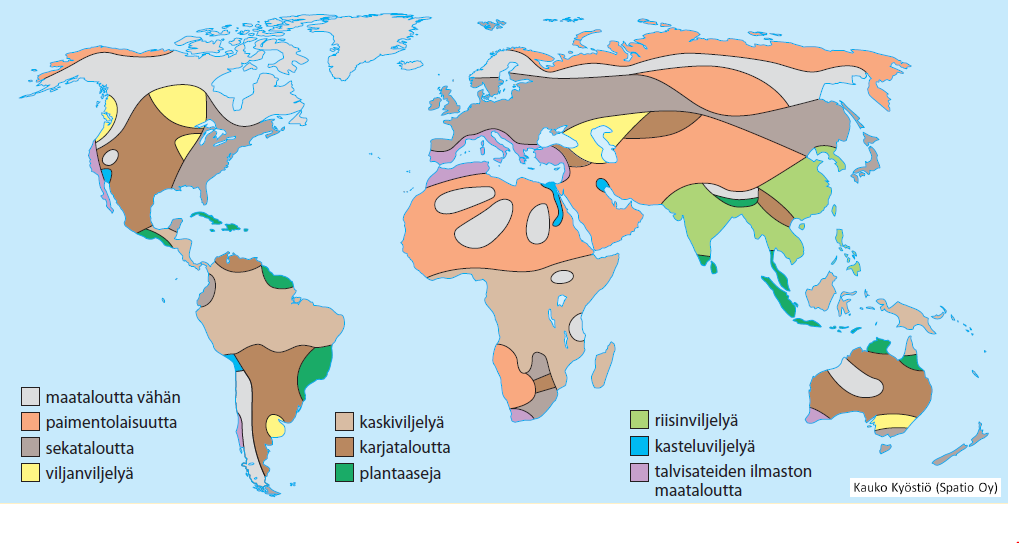 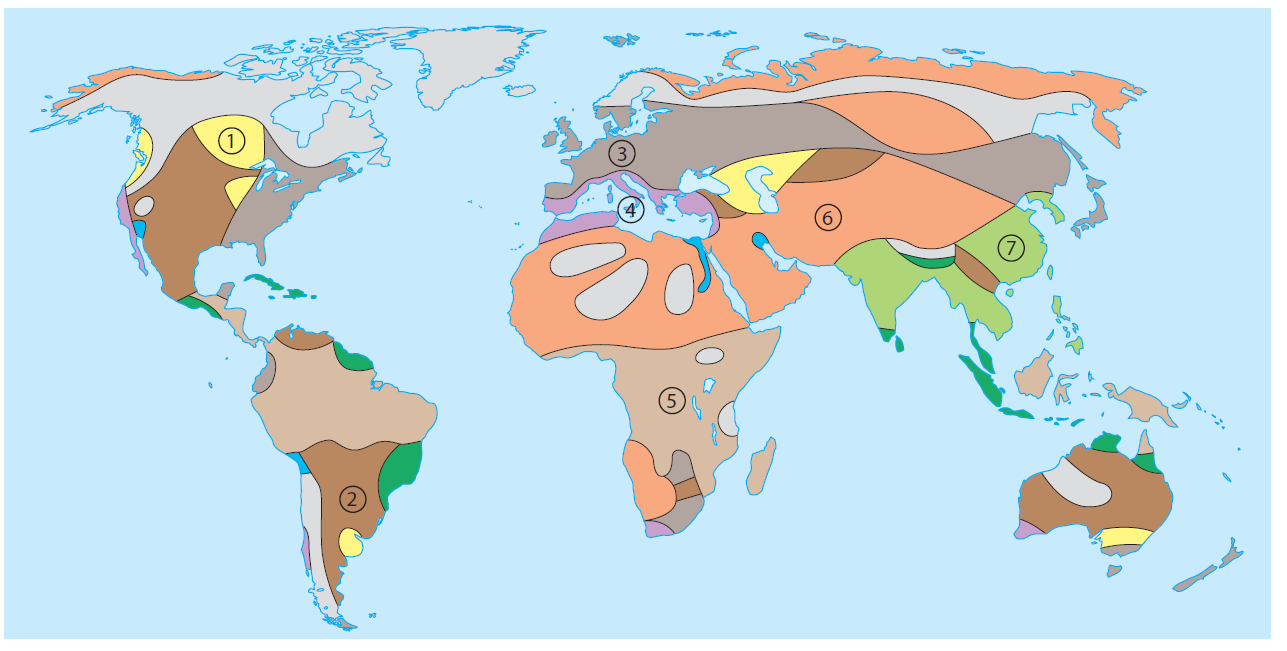 Maatalouden ongelmia
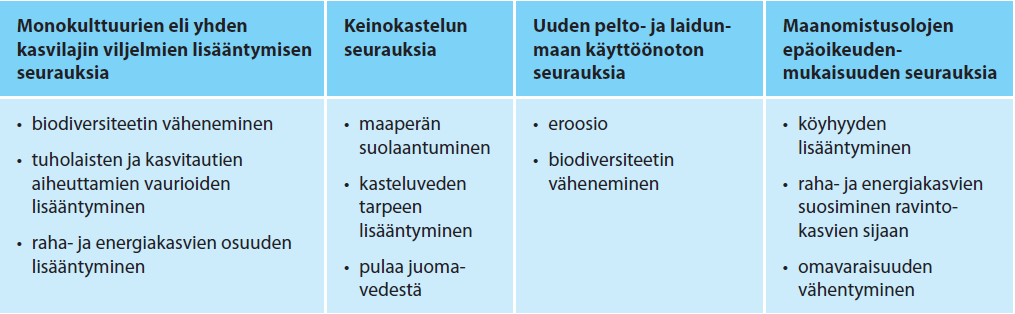 Kalastuksen ja akvakulttuurin tuotto maailmassa
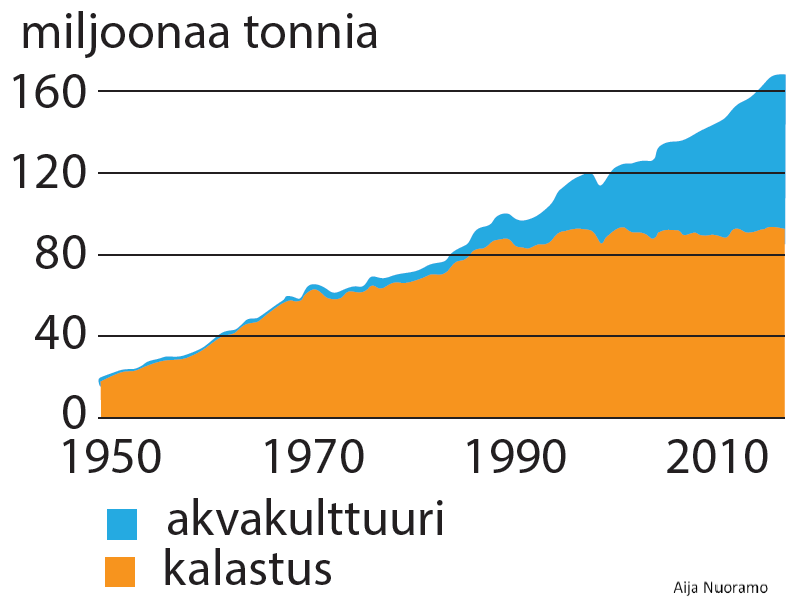 Vesiviljelyn merkitys kasvanut!!
Saalismäärät eivät enää kasvaneet!!
Maapallon merkittävimpiä kalastusalueita
rannikkomeret
matalikot
kumpuamisalueet
Merialueista vain 10% on kalastuksen kannalta arvokkaita!!
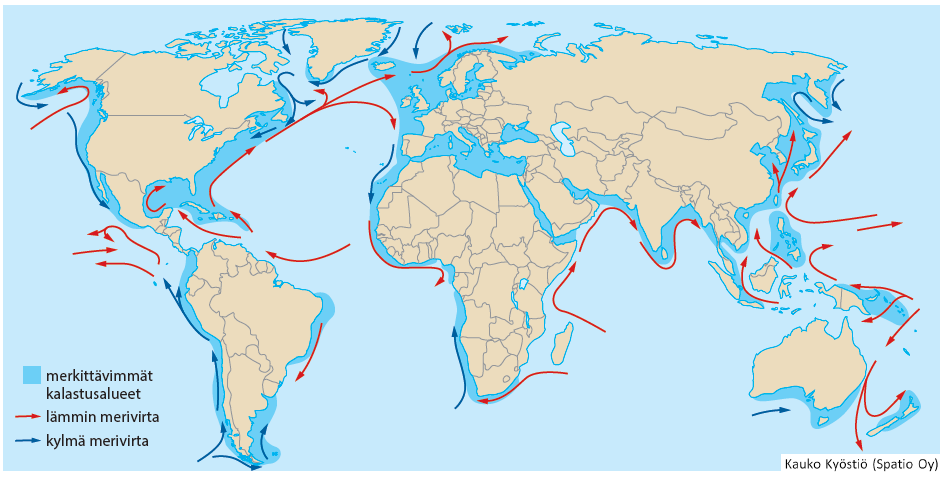 Ylikalastetut alueet
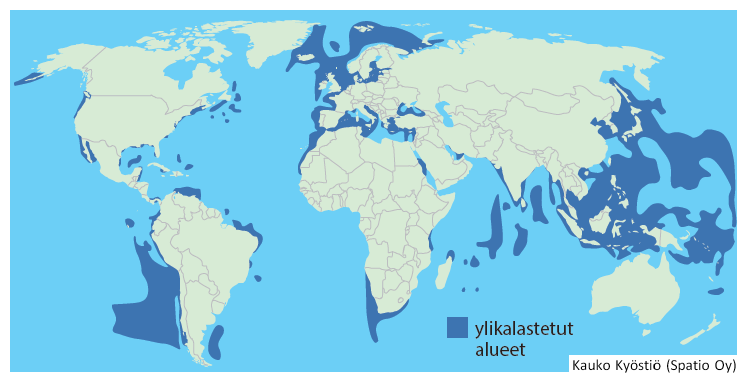 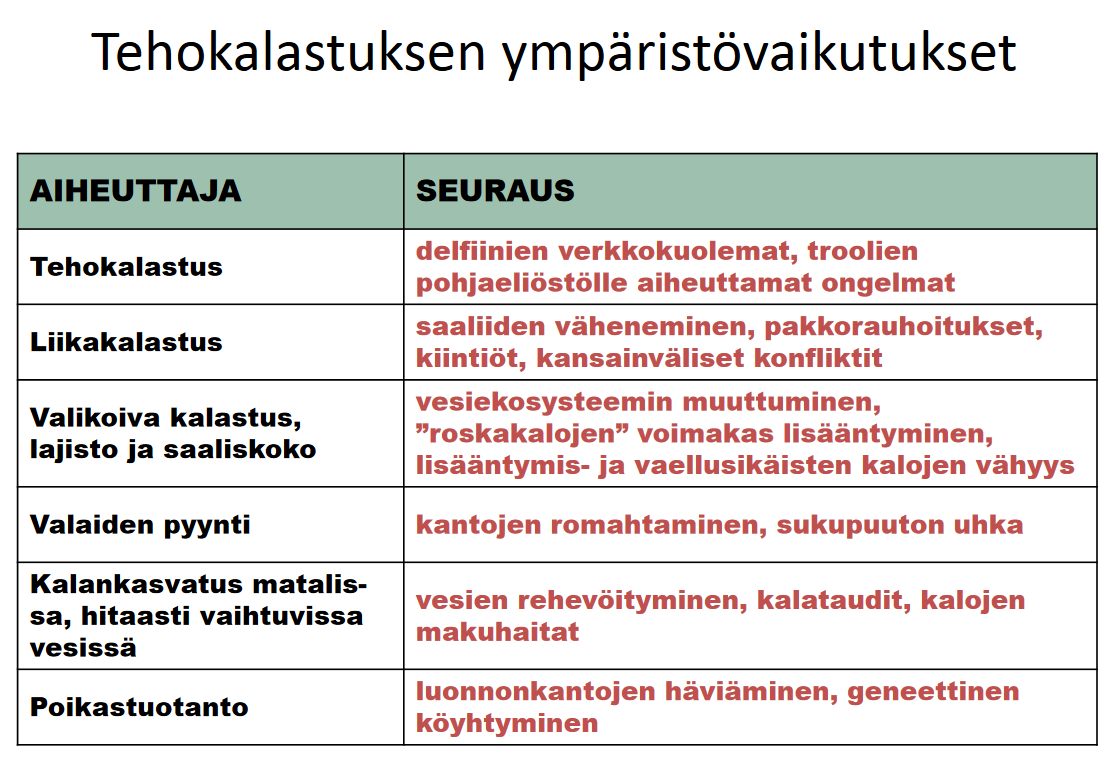 Maapallon metsävyöhykkeet
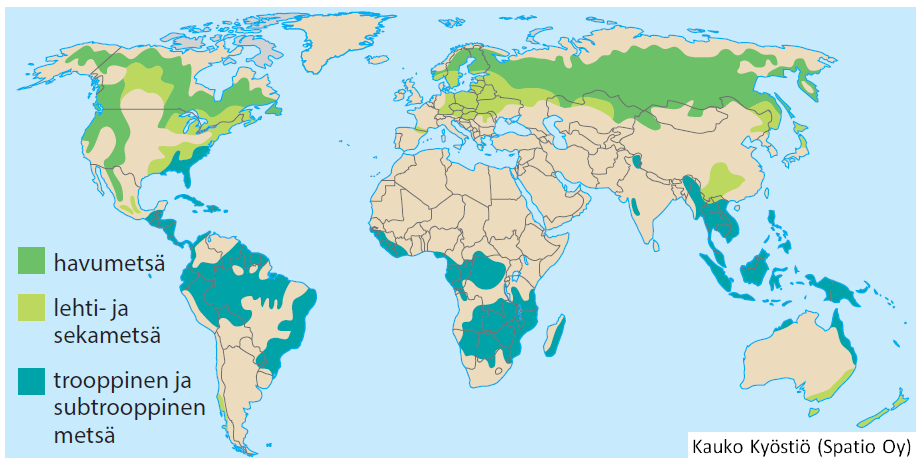 Metsiä käytetään:
polttopuuna 
teollisuuden raaka-aineena 
ravinnonlähteenä
viljelysmaana 
virkistysalueina 
Taloudellisesti merkittävimmät metsävyöhykkeet:
lauhkean vyöhykkeen havumetsät 
trooppiset sademetsät
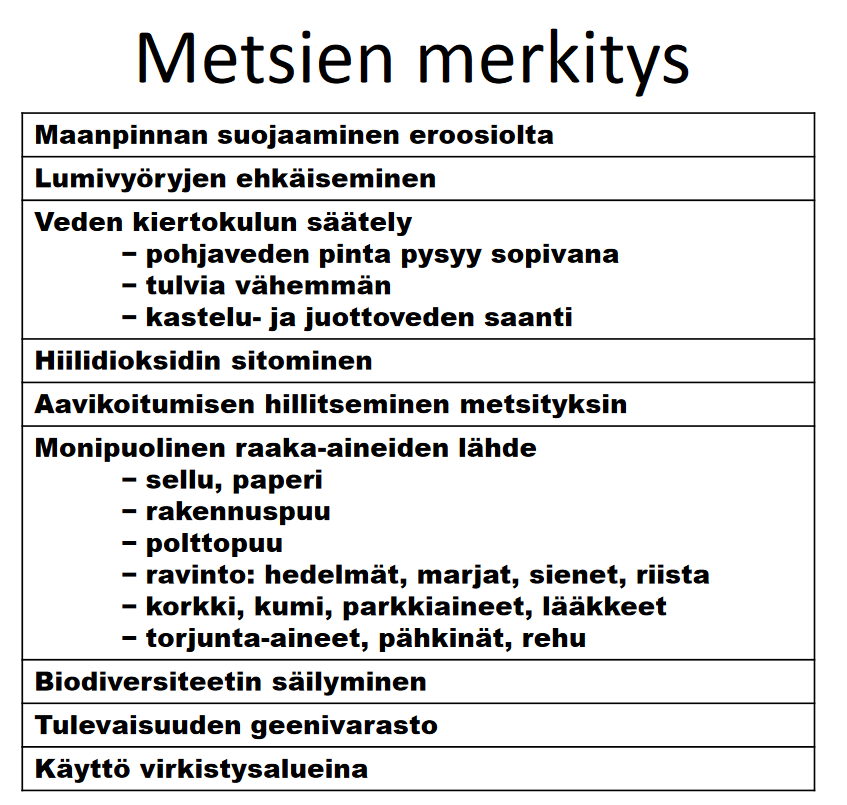 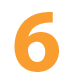 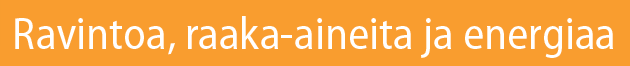 Kaivannaisia ovat erilaiset mineraalit, kivet, sora ja hiekka

Kaivannaisten riittävyyteen vaikuttavat:
uusien esiintymien löytyminen
Kierrätys
Kysyntä
Korvaavat materiaalit

Kaivostoiminnalla suuret ympäristövaikutukset
Paikalliset tuhot sekä kaukokulkeuma
Pyritään ehkäisemään mm. lainsäädännöllä



Kaivostoiminnalla voi olla alueelle suuri taloudellinen merkitys
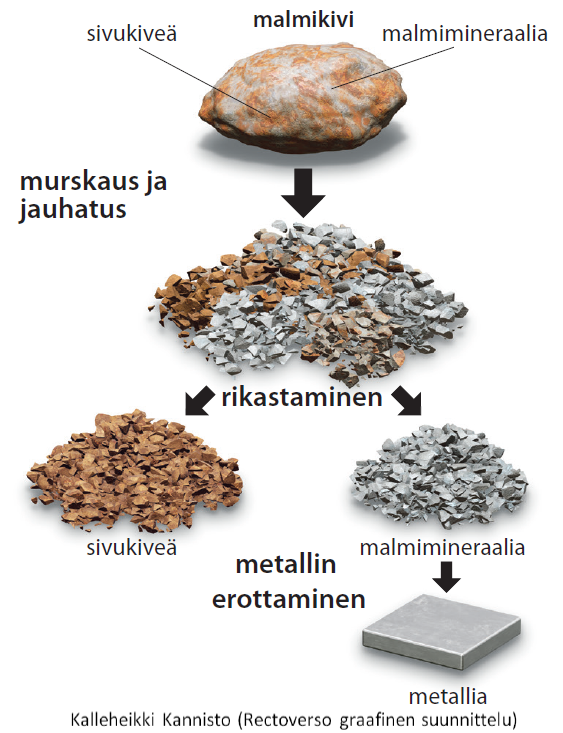 Maailman mineraalivarannot
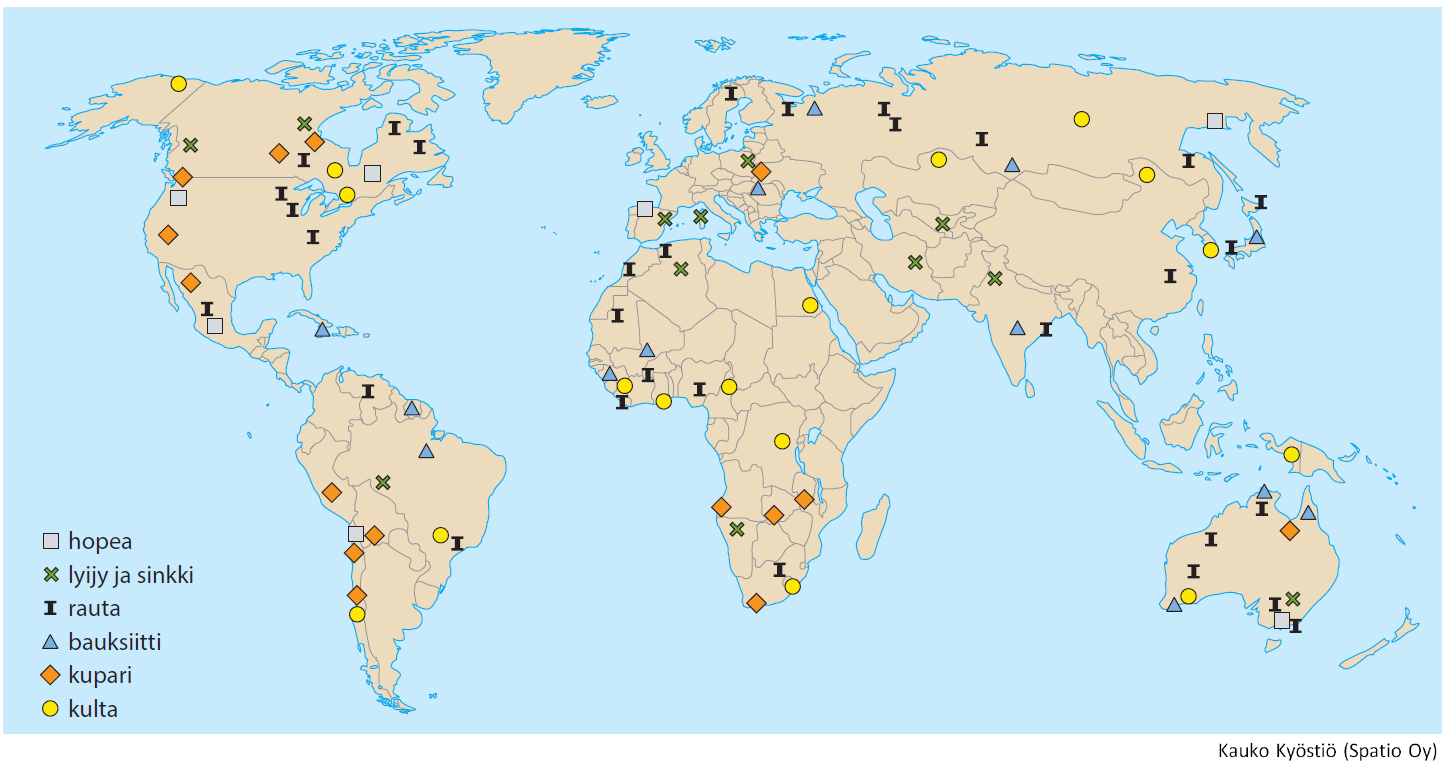 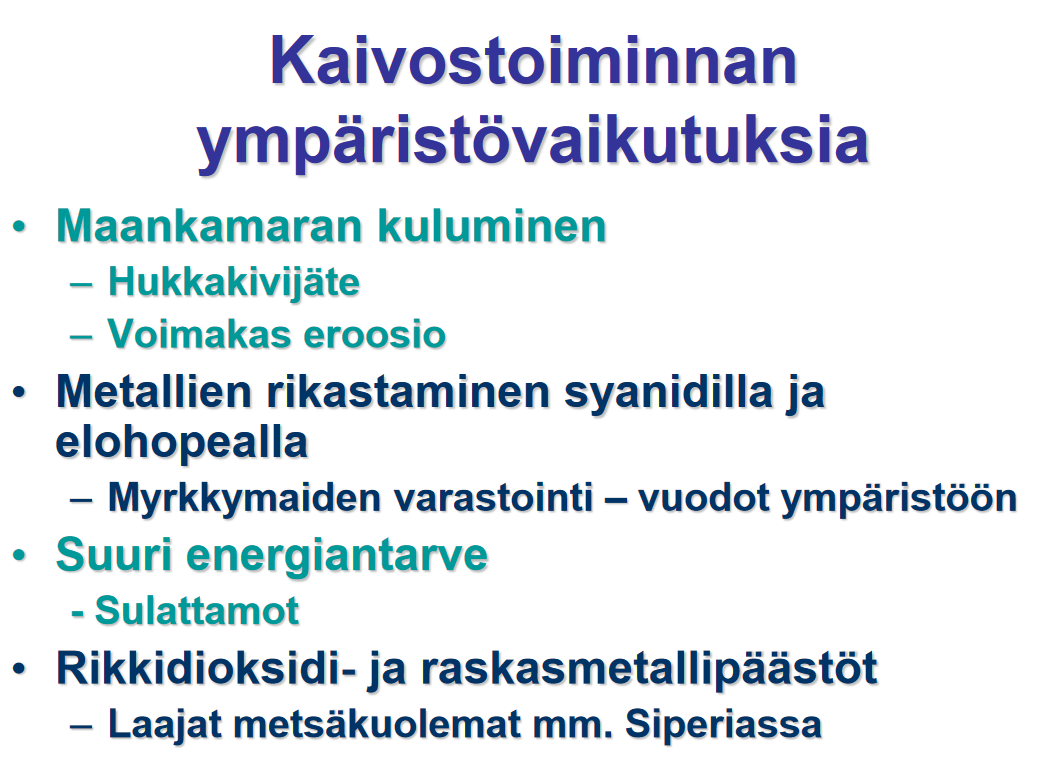 Energialähteet
Uusiutumattomat energialähteet:
fossiiliset polttoaineet
turve 
uraani
Uusiutuvat energiamuodot:
vesienergia
tuulienergia
aurinkoenergia
aaltoenergia
bioenergia
geoterminen energia
vuorovesienergia
Kestävä energiatalous= 
Energian säästämistä sekä uusiutuvien energiamuotojen käytön ja energiatehokkuuden lisäämistä
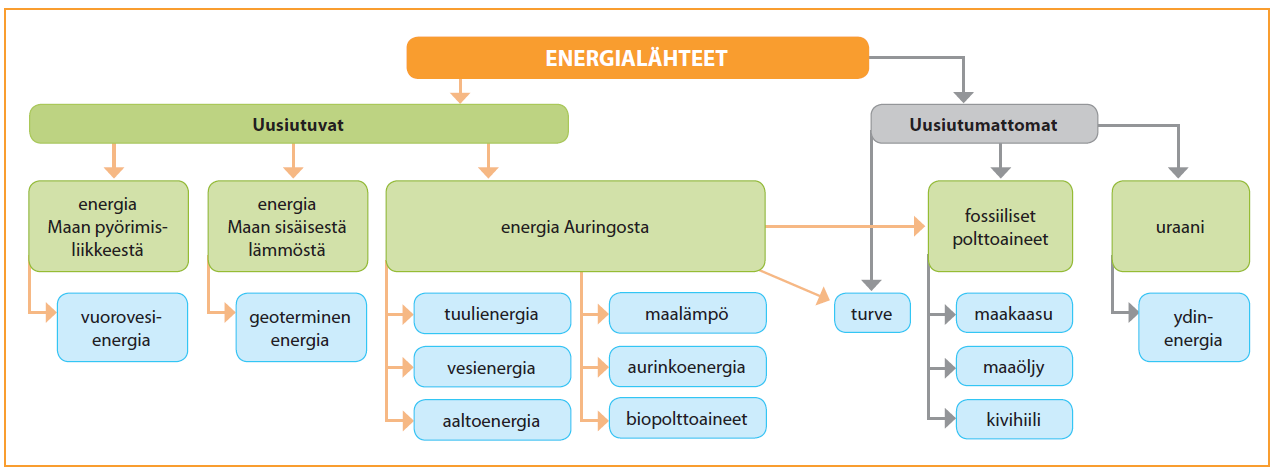 Esimerkkejä puubiomassan hyödyntämisestä bioteknologian avulla
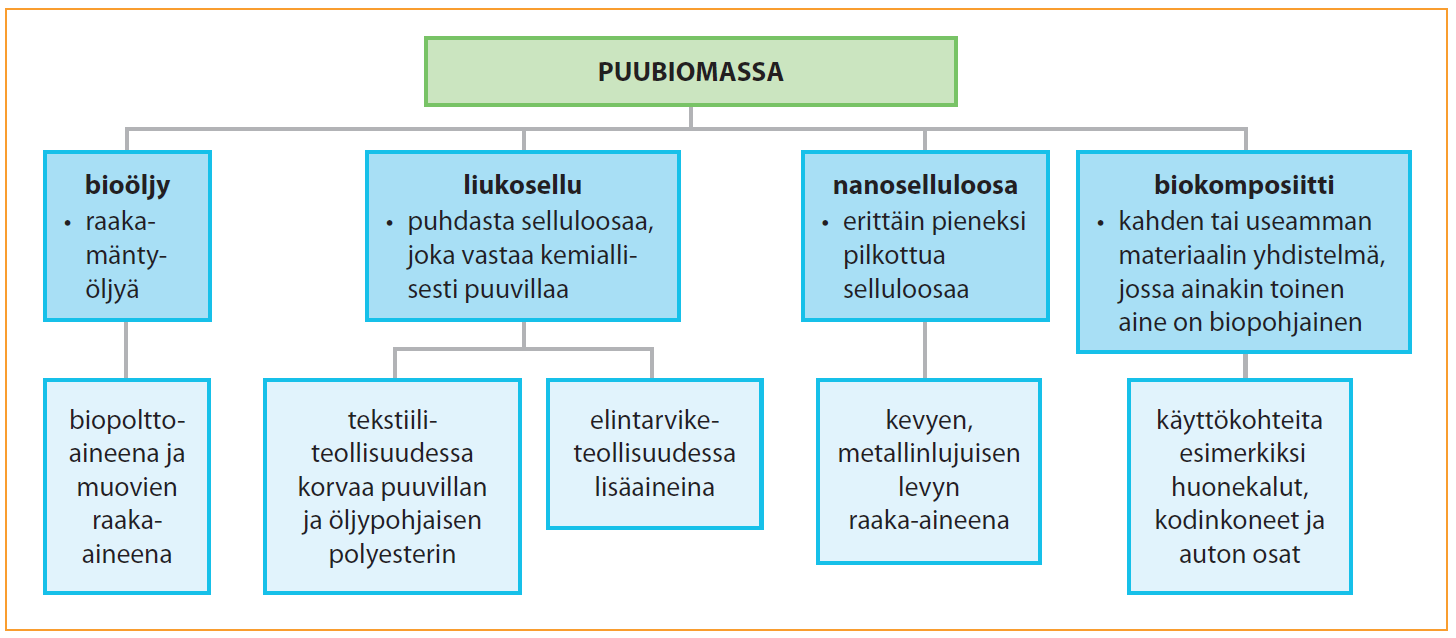